Research and Evaluation for Busy Students and PractitionersA Survival Guide | Third Edition
By Dr Helen Kara
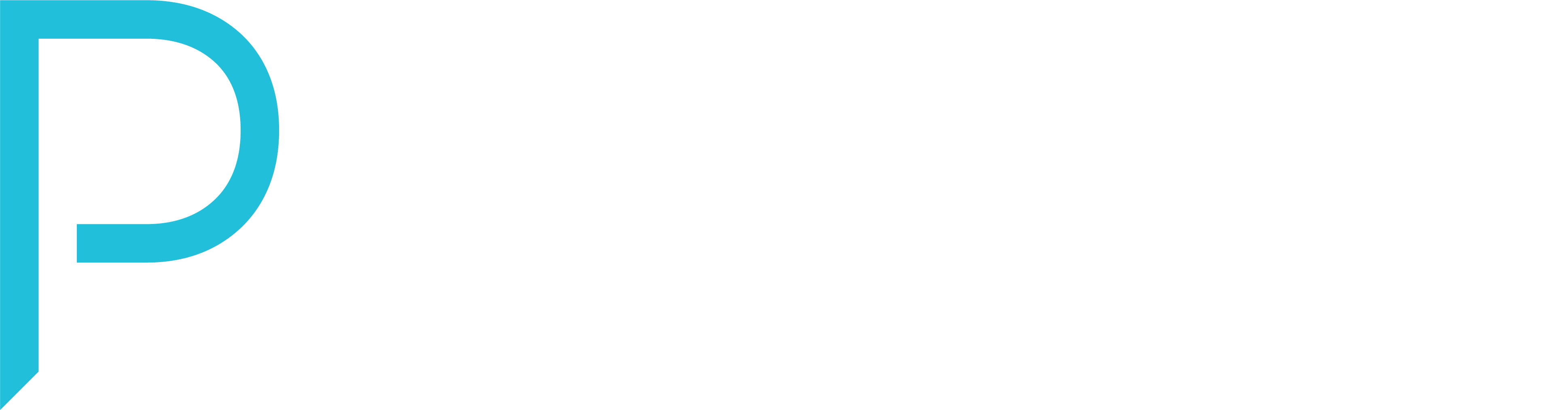 Chapter 12Qualitative Data Analysis
Chapter 12: Qualitative Data Analysis
Introduction
Preparing qualitative data
Coding qualitative data
Analysing qualitative data
Data synthesis
Introduction
Can be trickier than quantitative data analysis as dealing with images, sounds, video
Break down into manageable steps
Preparing qualitative data
Audio data may need to be transcribed
Use software to speed up
Don’t outsource – you will learn as you do it yourself
Pictorial data may need to be converted to text
May be useful to prepare metadata records
See book for example
Be meticulous, take your time, do it in bites not long hauls
Check for errors – as you go along and at the end
Coding qualitative data
Code after you have prepared the data
Use a coding frame to simplify task
Build your coding frame collaboratively
Use emergent coding for more intuitive, subjective results
See book for pros and cons of coding frames and emergent coding
Can use software to code
When you’ve finished review the codes – are they all needed?, can some be combined?
Analysing qualitative data
CONTENT ANALYSIS
Define categories/codes and determine number of instances they occur
Explains ‘what’ is in data but not ‘why’
Can be used with textual or visual data
Usually used alongside other analysis methods
Often used with secondary data
Analysing qualitative data (cont)
THEMATIC ANALYSIS
Identify themes within your codes
Look at items within each code and see if a picture emerges
Make notes
Process is iterative – move between data, codes and themes until it feels right
Analysing qualitative data (cont)
DISCOURSE ANALYSIS
‘Discourse’ includes anything used to communicate
Discourse analysts believe that how we communicate shapes our thoughts
They think there is much more to communication than the transmission of information
Uses close examination of linguistic and other kinds of communication
Analysing qualitative data (cont)
NARRATIVE ANALYSIS
This method identifies and analyses the stories that people tell 
In this context ‘stories’ includes the everyday anecdotes told in general conversation
Use coding to identify stories

See book for worked example of qualitative data analysis
Data synthesis
If you have used different methods of data collection it is usual to use different methods of analysis
Analyse each data set separately and look for patterns
Data synthesis uses the results of different analyses to look for similarities or differences
If results just won’t synthesise then this is a finding in itself!
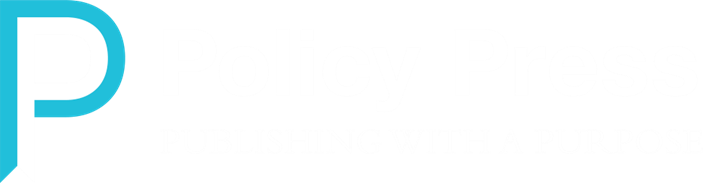